Клинический случай
ИБС. Стабильная стенокардия напряжения III ф.к. Постоянная форма фибрилляции предсердий. EHRA 2B AV-блокада III степени.
Гипертоническая болезнь стадия III риск 4
Анамнез
Жалобы
Пациент М. 76 лет  поступила бригадой СМП в ПО ККБ с жалобами на общую слабость, повышенную утомляемость, головокружение, одышку при небольших физических нагрузках
Анамнез заболевания
Страдает гипертонической болезнью на протяжении длительного времени, с максимальным АД до 200/110 мм рт. ст., адаптирована к АД  130/80 мм рт ст. Инфаркты отрицает,  Ишемический инсульт в бассейне ЛСМА от 2011 года. КАГ и стентирование отрицает. Нарушение ритма по типу постоянной формы фибрилляции предсердий на протяжение 15 лет. Амбулаторно принимала: Амлодипин,  Лозартан, бисопролол, индапамид, ацетилсалициловую кислоту, апиксабан. Последняя госпитализация в апреле 2021 г. , когда при холтеровском мониторировании зарегистрировано 260 пауз продолжительностью от 1, 6 сек. до 4, 2 сек.. Была рекомендована имплантация электрокардиостимулятора, от которой пациент отказался.
Введите свой текст здесь Введите свой текст здесь Введите свой текст здесь Введите свой текст здесь Введите свой текст здесь
Анамнез жизни
Сахарный диабет, бронхиальную астму отрицает.  Не курит, алкоголь не употребляет.  Отмечает аллергическую реакция на антибактериальные препараты группы пенициллинов. Гепатит B, C отрицает. ВИЧ, Туберкулез отрицает.  Гемотрансфузии не проводились.  Акушерский анамнез: 4 беременности, 2 нормальных родов, 2 выкидыша
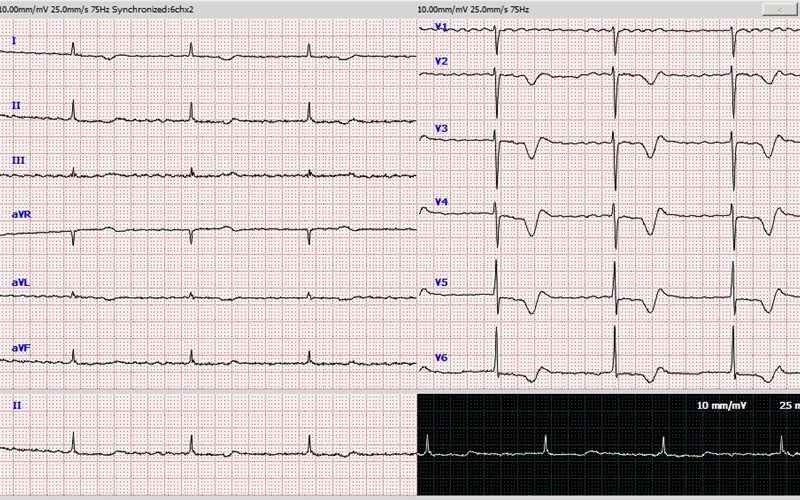 Имеет место параритмия: ритм для предсердий - мерцание предсердий, для желудочков - медленный правильный замещающий ритм из AV-соединения с частотой желудочковых сокращений 46 в минуту на фоне полной AV-блокады (синдром Фредерика). ЭОС не отклонена. Удлинение интервала QTc. Нарушение внутрижелудочковой проводимости. Изменения миокарда предсердий и передне-распространённых отделов гипертрофированного ЛЖ очагового характера.
Холтеровское мониторирование
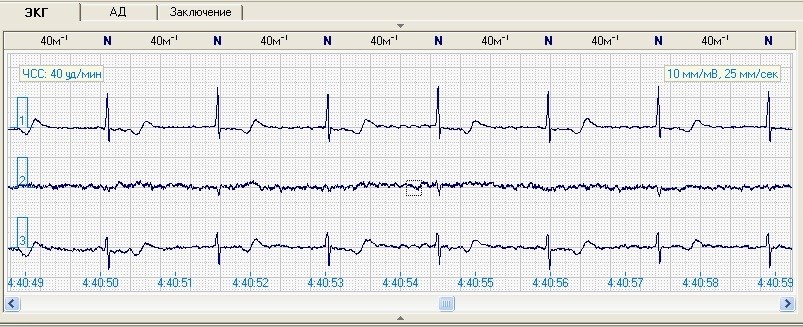 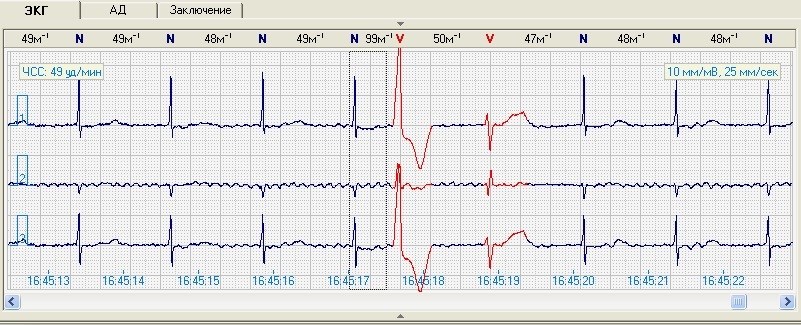 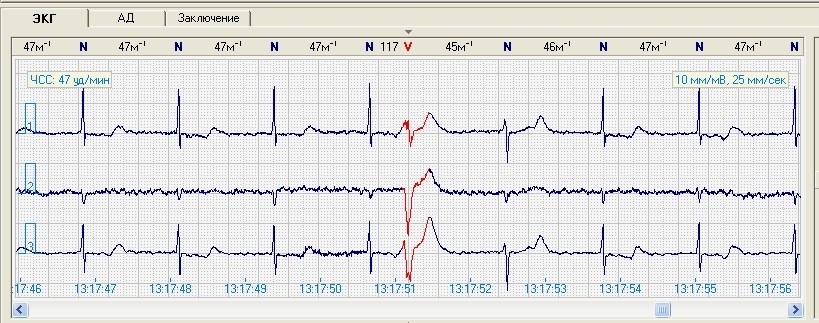 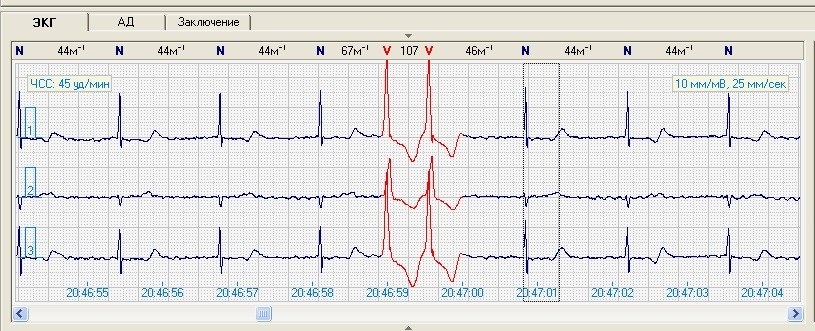 9. 10 2015 г. выполнено суточное мониторирование ЭКГ. Заключение:

Суточное ЭКГ- мониторирование проводилось в течение 30: 38 ч. в условиях стационара, на фоне плановой лекарственной терапии. Переносимость и качество исследования удовлетворительные.
За период наблюдения практически постоянно регистрировалась параритмия: для желудочков правильный медленный замещающий ритм из AV-cоединения, для предсердий мерцание предсердий - на фоне полной AV-блокады (с-м Фредерика) (рис. 2) ; единичные короткие эпизоды неполной AV-блокады с нарушением правильности ритма для желудочков (рис. 3) ; признаки нарушения внутрижелудочковой проводимости в системе правой н. п. Гиса; удлинение интервала QT до 0, 65 сек. ; единичные выскальзывающие идиовентрикулярные импульсы (рис. 4) в постэктопическом интервале; в течение всего периода исследования выраженная брадикардия. ЧСС в дневное время от 42 до 49 в мин. (ср. ЧСС за день 45 в мин. ), ночью от 40 в мин. до 45 в мин. (ср. ЧСС за ночь 42 в мин. ), среднесуточная ЧСС 45 в минуту. Суточная вариабельность сердечного ритма (СВВР) существенно снижена за счет смещения спектра ЧСС в сторону брадикардии. Циркадный индекс 1, 07 (7%) - резко снижен, ригидный суточный профиль ЧСС.
Единичные политопные полиморфные желудочковые экстрасистолы, всего 21, в т. ч. 2 - ранние "типа R на Т" (рис. 5), 2 - парные (!) (рис. 6), обычные и поздние. Градация по Лауну - V. Среди всех экстрасистол зарегистрированы 2 группы мономорфных комплексов с разными интервалами сцепления - бифокусная желудочковая парасистолия (?).
Диагностически значимого смещения сегмента ST и зубца T V2 - V5 - V6 не выявлено.
Периодически отмечались колебания амплитуды, полярности з. Т V5 и V6.
1.	Актуальные вопросы кардиологии / под ред. Якушина С. С. - Москва : ГЭОТАР-Медиа, 2019. - 496 с.
2.	Аритмии сердца. Тахиаритмии и брадиаритмии / Маммаев С. Н. , Заглиев С. Г. , Заглиева С. С. - Москва : ГЭОТАР-Медиа, 2019. - 240 с.
3.	Аритмии сердца : Диагностика и лечение / А. П. Мешков. - Н. Новгород. : Изд-во НГМА, 2003. - 136 с.
4.	Кардиология : национальное руководство / под ред. Е. В. Шляхто. - 2-е изд. , перераб. и доп. - Москва : ГЭОТАР-Медиа, 2021. - 800 с.
5.	Кардиомиопатии : учебник / ред. Е. В. Резник. - 2-е изд. - Москва : Юрайт, 2021. - 246 с.
6.	Классификация, диагностика и лечение гипертонической болезни,
Круглов В., ГЭОТАР-Медиа, 2022. - 96с
Консультация аритмолога от 14.11.21 : рекомендовано оперативное лечение, имплантация ЭКС.
16.11.21 г. проведена имплантация двухкамерного ЭКС.

ЭКГ от 20.11.21 г.: ритм ЭКС в режиме монополярной стимуляции желудочков с ЧСС 64 в мин..
Пациент выписан в удовлетворительном состоянии на амбулаторное наблюдение терапевтом, кардиологом, аритмологом.